«Шиен ауылындағы орта мектеп Қоғамшыл бастауыш мектебі және мектеп  жанындағы интернатымен» коммуналдық  мемлекеттік  мекемесі
Жас маманның кәсіби  құлшынысын  арттыру  мақсатында  түзету-дамыту жұмыстары
Педагог-психолог:  Н.Б.Сейдахметова
Мақсаты:         Міндеттері:
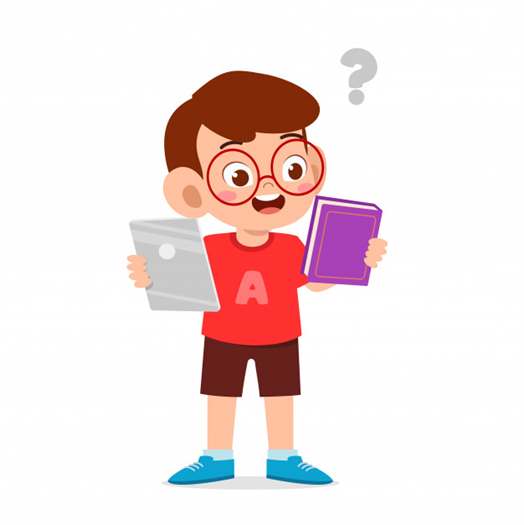 Күтілетін  нәтиже:
Жас мұғалімдерді кәсіби шеберлікке баулуда жас  мамандарға қойлатын талаптар:
Жас маманға кеңес.
- Әдістемелік жұмыстың ғылымилығы ,жүйелілігі,
кешенді сипаты,шығармашылық сипаты,нақтылығы қажет,
-Өзбілімдерінжетілдірудің жалпы мектептік, топтық және ақылға қонымды,
үйлесімді,кешенді түрде жүзеге асырылуы түбінде жоғары
нәтижелікке жеткізеді.
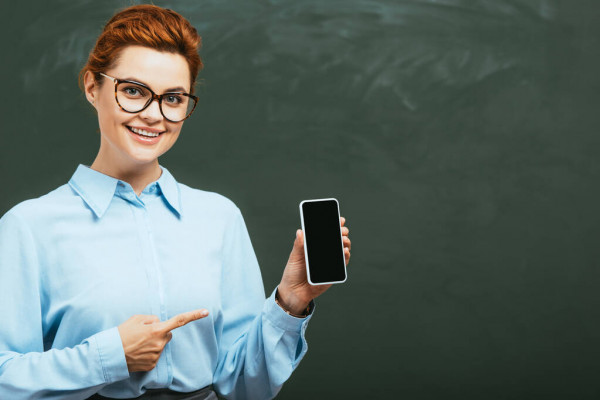 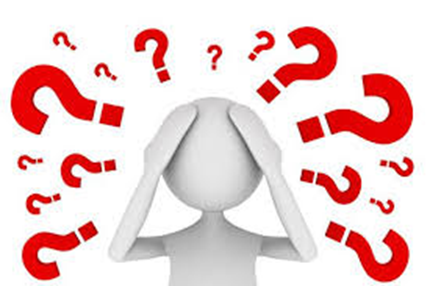 Жоспарға сәйкес 
 жас мамандардың
еңбек етуге 
 көзқарастарын 
анықтау  мақсатында 
 «Өзін- өзі бағалау 
 деңгейін анықтау»  
сауалнамасы алынды.
  Биылғы   оқу   жылында   өзінің  кәсіби  қызметіне  аяқ  басқан  жас маман  саны 9  болса, 8 қатысты.   Сауалнама   10 сұрақтан  тұрады.  Жас мамандар  қызметін  қанша  жақсы  көргенмен,  олар  үшін  отбасы  бірінші  орында  тұрады.  Әріптестерімен  тығыз  қарым- қатынасқа  түсу  туралы  еш  ойламаған.  Жас      мамандар  кәсіби  қызметіне 
   бейімделу  кезеңін  өткеруде.
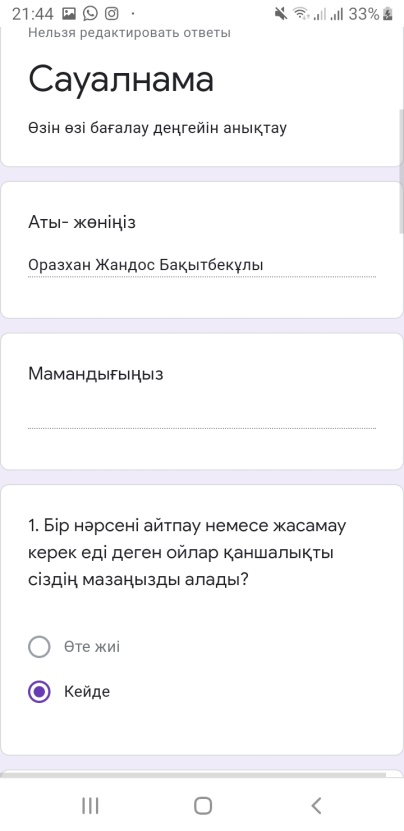 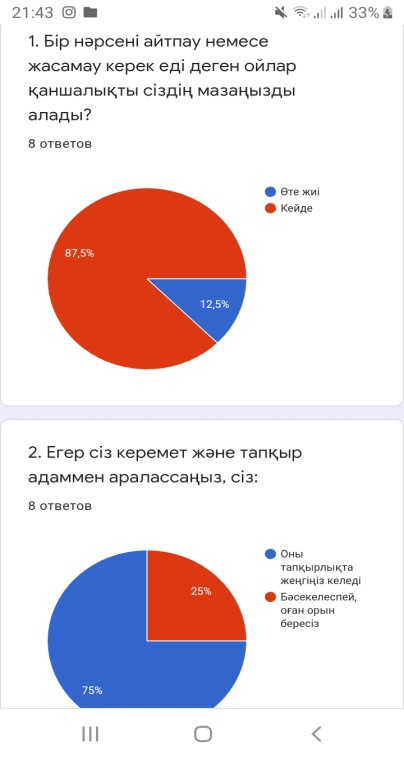 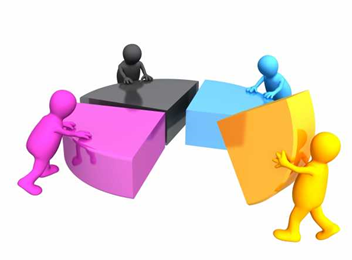 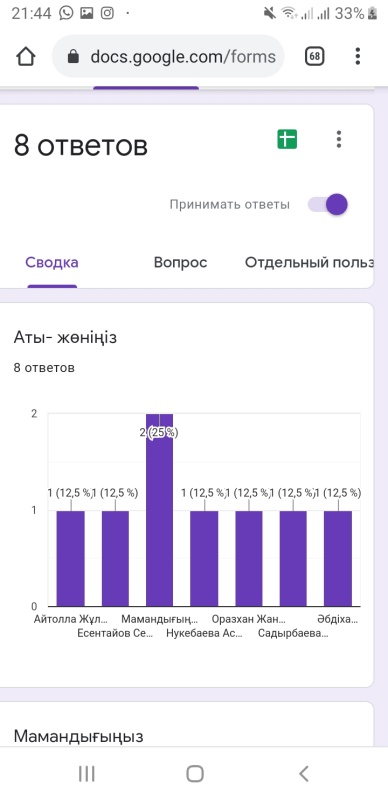 Жас мамандар  арасында  онлайн  режимде   «Өзіңіздің  кәсіби  қызметіңіді  ұнатасыз ба?» сауалнамасы  алынды. Мақсаты:  жас мамандардың  өз  қызметіне көзқарасы мен  икемділіін  анықтау.    Сауалнамаға  9  жас маман  белсенді  қатысты. Сауалнама  нәтижесі  бойынша :  мұғалімдердің  эмоционалдық  иілгіштіктері жақсы  қалыптасқан. Педагогтардың  өз  жұмысына  деген  жауапкершілігі  берік, білімді  әрі  білікті , өз  жұмысының  шебері  екендігін байқауға  болады. Дегенмен  бір  жас маманның  бейімделуінде   әлі  де қиындықтар  туындауда.
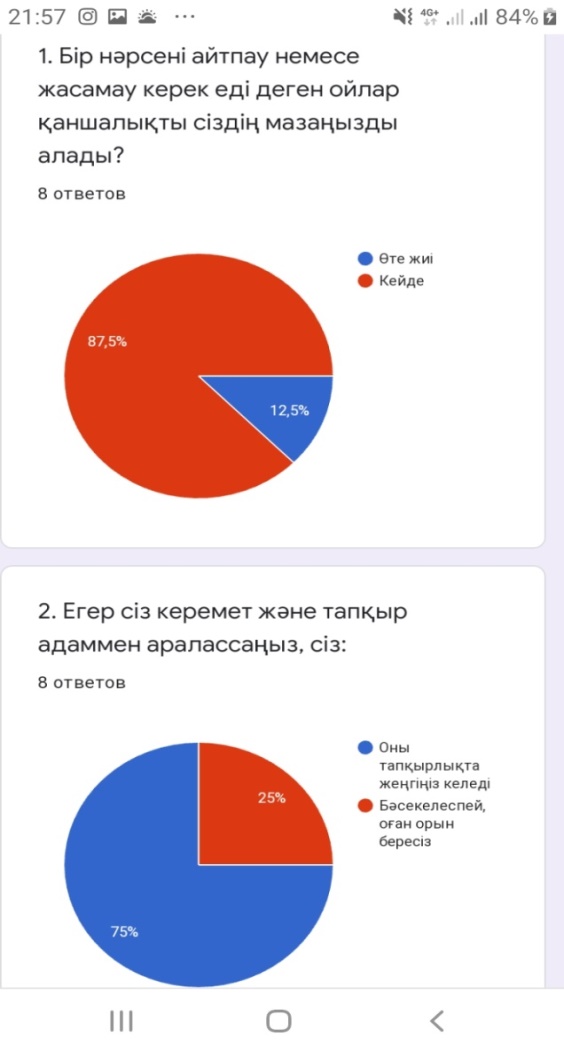 Ұстанымдар:
1. Бала мектеп үшін емес, мектеп бала үшін жұмыс істейді
2. Ұстаз қызметінің мақсаты- өз пәнін жақсы үйретуден гөрі тереңіректе: ол- адамды жасаушы адам.
3. Баланы таң қалдыруды ұмытпа: «даналыққа ұмтылу таң қалудан басталады».
4. Балаға сыйлы болам десең, баланы өзің сыйла.
5. Баланы сабақтың негізгі кейіпкері ете біл.
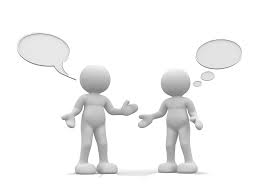 Мен кеше
Мен бүгін
Сізге бүгін не қиын болып  көрінді?
Сіз  үшін  бүгінгі  күнде ең  бастысы  не?
Қандай  жаңа  ойлар  сезімдер пайда  болды?
Не  жайында  толығырақ  әңгімелескіңіз  келеді?
Өзіңіздің  сітті  жауаптарыңызға  қанағаттану, қуанышты  сәттер  болды ма? 
Сіз  өзіңіздің  жетістігіңізді  байқадыңыз ба?
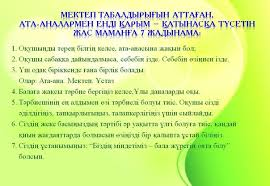 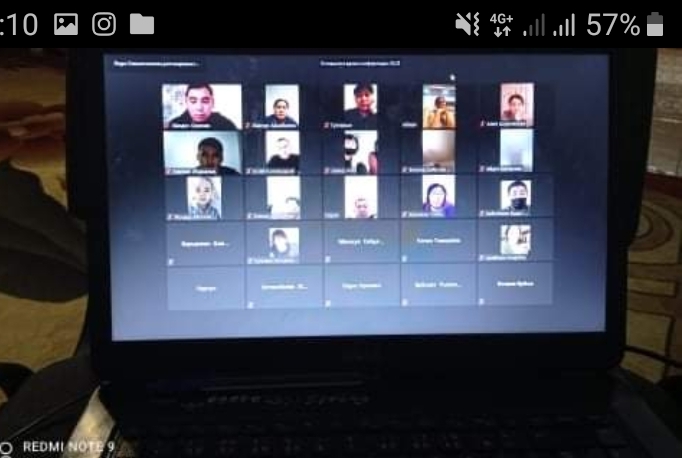 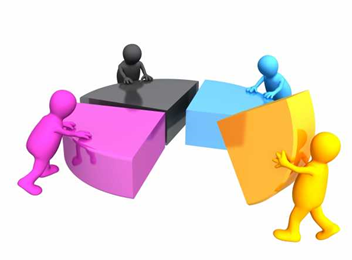 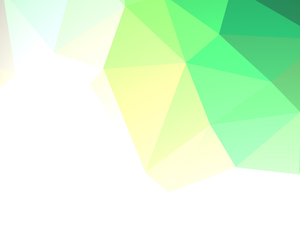 Мен ғажайыппын!
«Мен ғажайыппын!»  тренингі
 
Мақсаты: «Мен» бейнесін айқындау,жас мамандардың  бойындағы жағымды қасиеттерді ашып,жағымсыз қасиеттерден арылуға жағдай жасау.

«Сиқырлы қобдиша»
«Жапон әліппе» жаттығу 
«Грек жаңғақтар» жаттығу
« Ешкім де білмейді...» жаттығу 
«Сен ғажайыпсың!»
 Рефлексия:
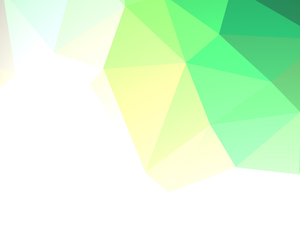 «Қарым- қатынас»  тренингі

Мақсаты:  Әріптестермен жақсы қарым-қатынас жасауға, кездейсоқ жағдайлардан шыға білетін эмоциясын ситуацияға пара-пар етіп көрсете білу іскерлігін қалыптастыру; 
	
«Адам үшін ең маңызды нәрсе» жаттығу
Маған көңіл бөліңдер»
«Патша мен патшайым» жаттығу
«Ол неге ұқсайды?» жаттығу
«Сыйлықтар» ойыны
«Жинақтаушы қол шапалақтау»
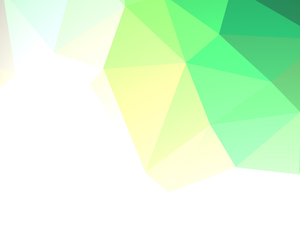 «Ұстаздардың кәсіби шеберліктері»  тренингі
 
Мақсаты: Педагогтардың өзіндік бағалауларын арттыруға, кәсіби шеберліктерін шыңдау.

«Кәсіптік  герб» жаттығуы
«Бәрібір де сен жақсысың, өйткені…» жаттығуы 
«Аталған мөлшерде кісі қатарының алға шығуы» жаттығу
«Мен және айна» жаттығуы
«Ізшіл-зерттегіш» жаттығу
«Тілек шамы» жаттығуы
«Мұғалімнің жаңаша жұмыс істеп, 
үнемі ізденісте болуы  - заман талабы»
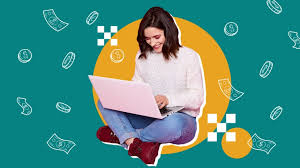